DFB-Akademie / Trainer Aus-, Fort- und Weiterbildung
Prozessketten Lizenzverlängerung
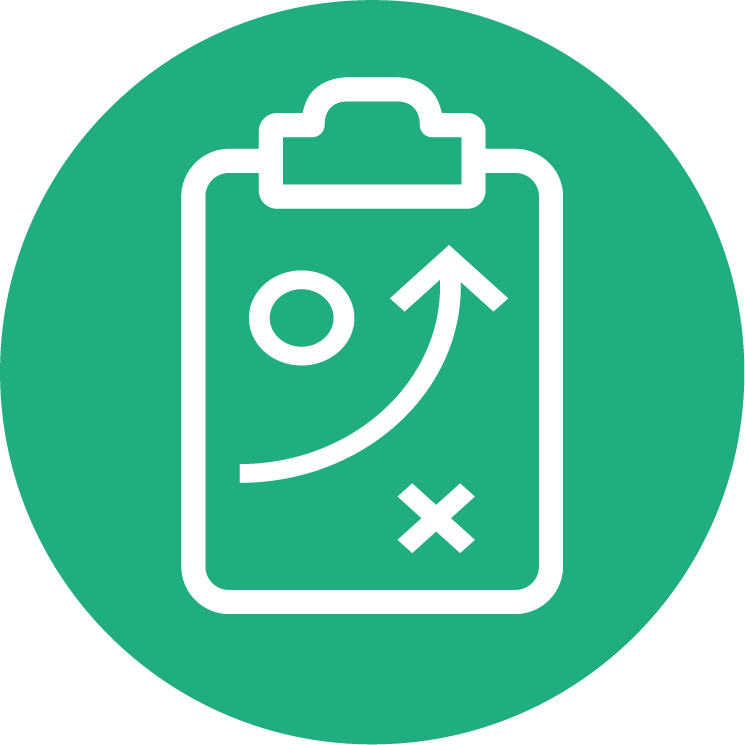 07.04.2020